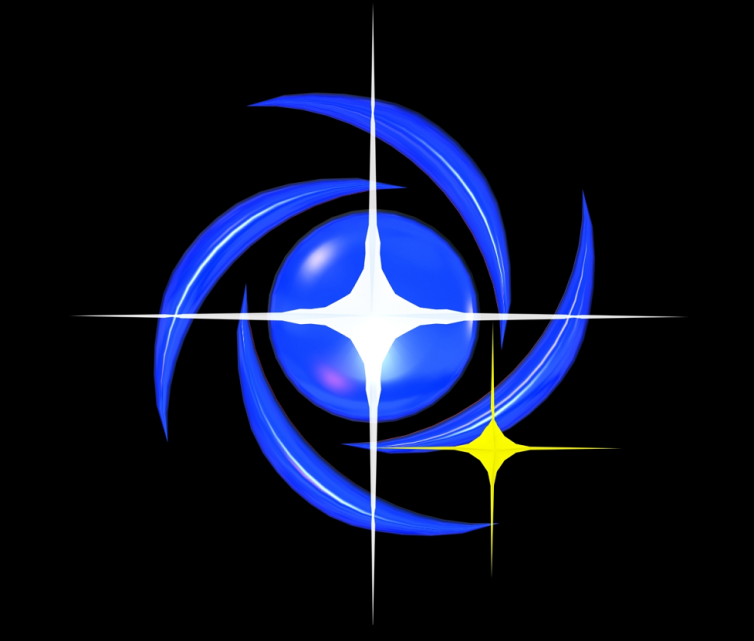 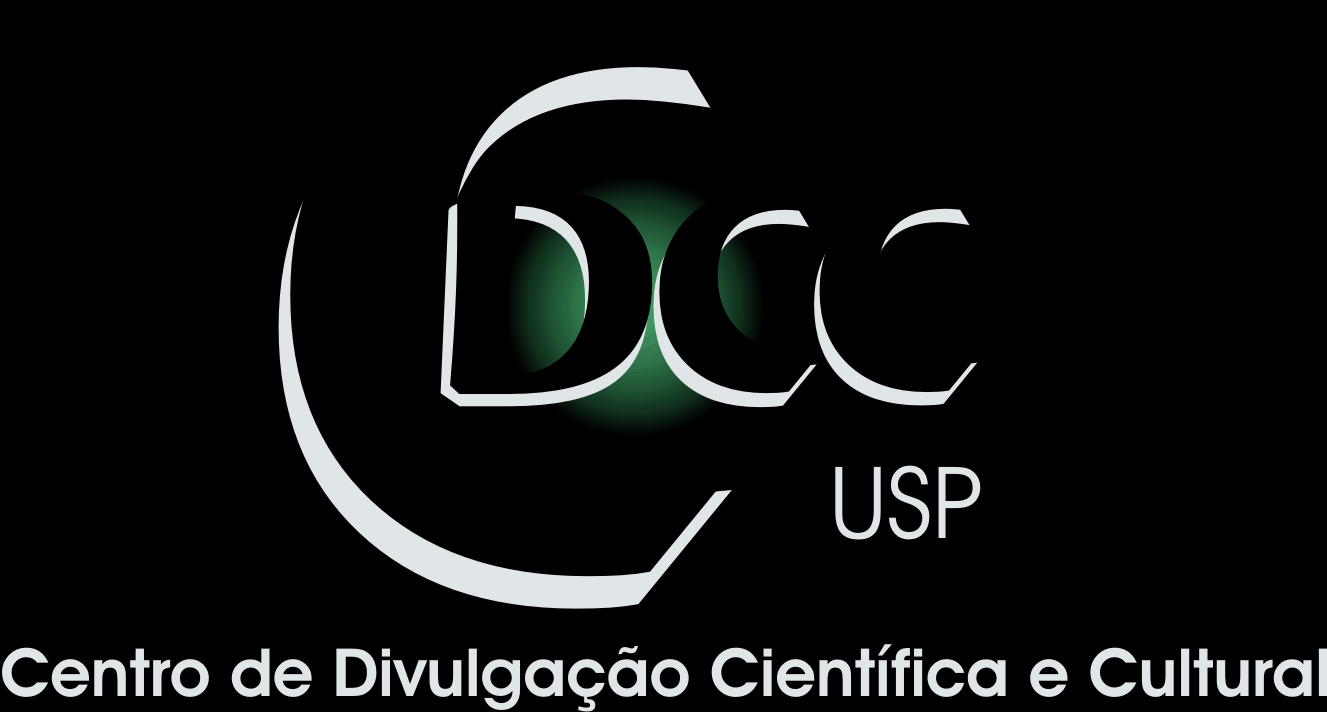 Centro de Divulgação da Astronomia
Observatório Dietrich Schiel
As estrelas parte II
André Luiz da Silva
Observatório  Dietrich Schiel
/CDCC/USP
[Speaker Notes: Imagem de fundo: céu de São Carlos na data de fundação do observatório Dietrich Schiel (10/04/86, 20:00 TL) crédito: Stellarium]
A vida das estrelas
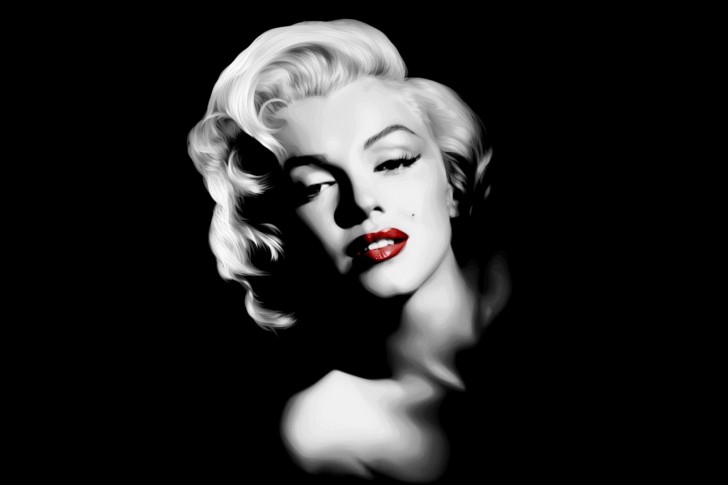 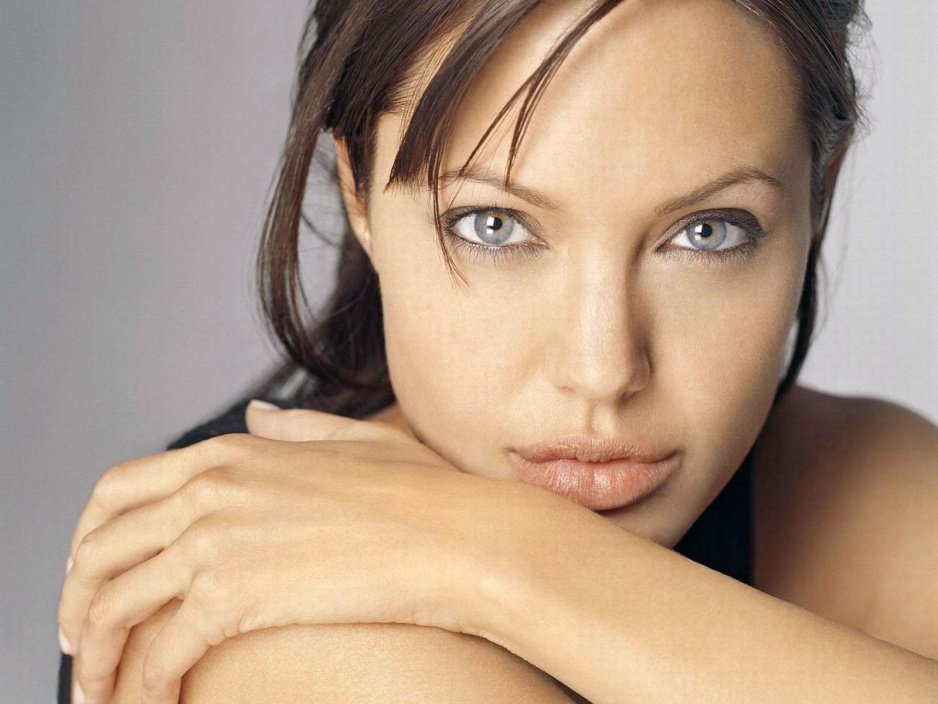 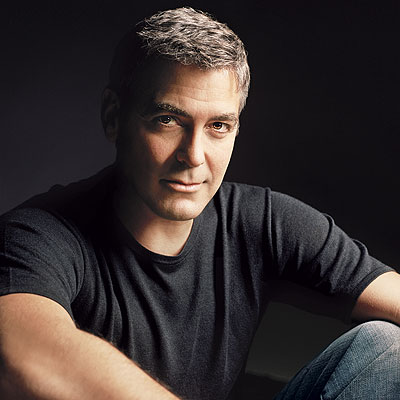 [Speaker Notes: Crédito das imagens: Angelina Jolie: http://lissarankin.com; Marlyn Monroe: http://pt.my-walls.net;  George Clooney: http://www.people.com]
Evolução estelar
Estrelas:
São corpos gasosos no interior dos quais
ocorrem, ou ocorreram, reações de fusão nuclear sustentáveis
Como as estrelas nascem?
[Speaker Notes: Fonte da figura do Sol:
Fonte da figura do pensador: https://encrypted-tbn1.gstatic.com/images?q=tbn:ANd9GcTbsmpbwcQ0w2E_FPH3ApsKIj2yr9PY5CC8iOAT0BWAdvLpyU9Vig
Fonte da figura do Sol: http://vectips.com/tutorials/create-a-happy-sun-character/]
Nebulosa
inicial
Início das
reações de
Fusão Nuclear
Nasceu a estrela !
[Speaker Notes: Crédito da imagem:
Prof. Roberto Boczko, 
com adaptações]
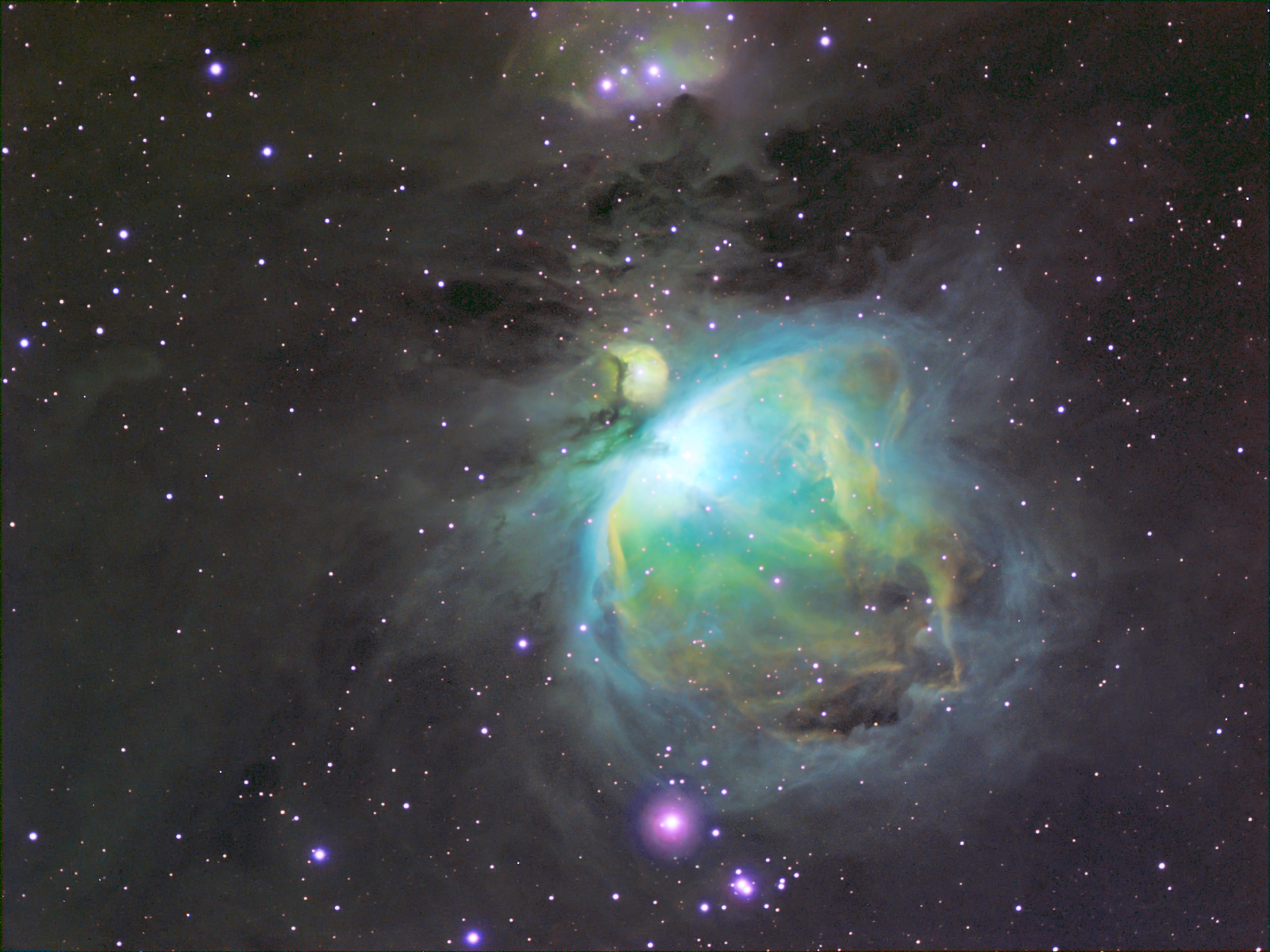 Berçário estelar em Orion: M42
[Speaker Notes: Crédito da imagem:http://www.ruppel.darkhorizons.org]
Aglomerado de estrelas jovens
na constelação de Touro:
As Plêiades
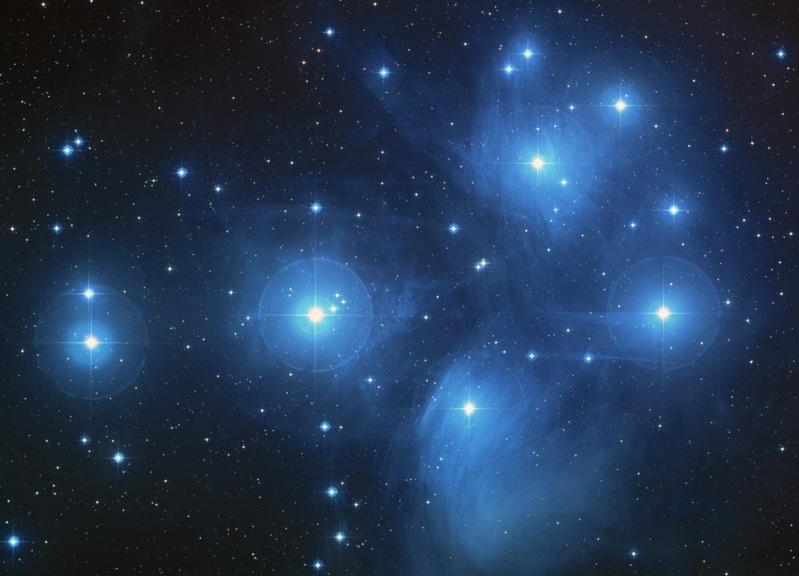 [Speaker Notes: Crédito da imagem: Telescópio Espacial Hubble]
Como as estrelas vivem?
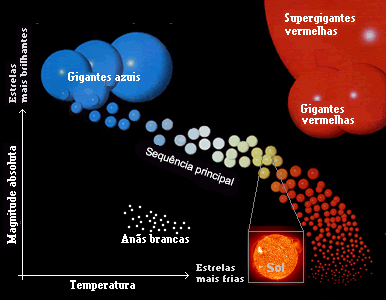 [Speaker Notes: Crédito da imagem: http://www.prof2000.pt/users/angelof/af16/ts_sol/bigsol105.htm]
As vidas das estrelas
Estrela de pouca massa
Gigante vermelha
Nebulosa planetária
Anã branca
Imagens fora de escala
Nuvem interestelar
Estrela de nêutrons
Remanescente de supernova
Estrela de grande massa
Supergigante vermelha
Buraco negro
Repassando...
Estrela de pouca massa
Gigante vermelha
Nebulosa planetária
Anã branca
Imagens fora de escala
Nuvem interestelar
Estrela de nêutrons
Remanescente de supernova
Estrela de grande massa
Supergigante vermelha
Buraco negro
Três possíveis finais para uma estrela:
Anã branca
 Estrela de Nêutrons
 Buraco negro
Tamanho de uma anã branca
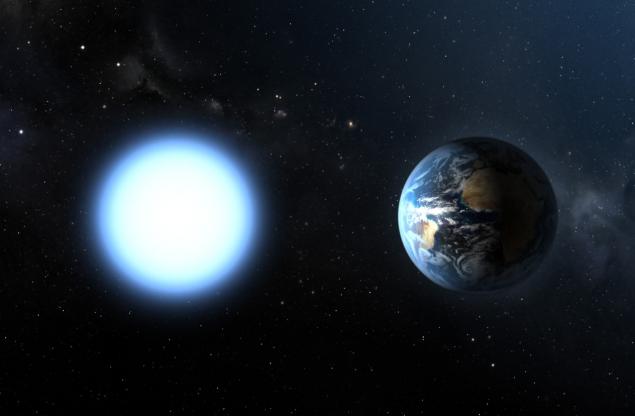 Crédito da imagem: http://ircamera.as.arizona.edu/NatSci102/NatSci102/lectures/starevolution.htm
Nebulosa planetária na constelação de Aquário: 
Nebulosa da Hélice, NGC 7293
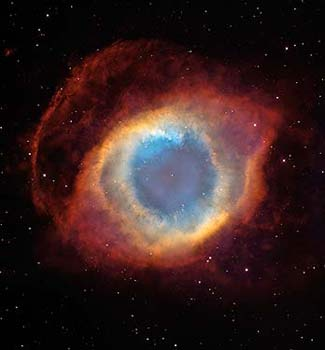 Crédito da imagem: Telescópio Espacial Hubble
Crédito da imagem: ESO/L. Calçada
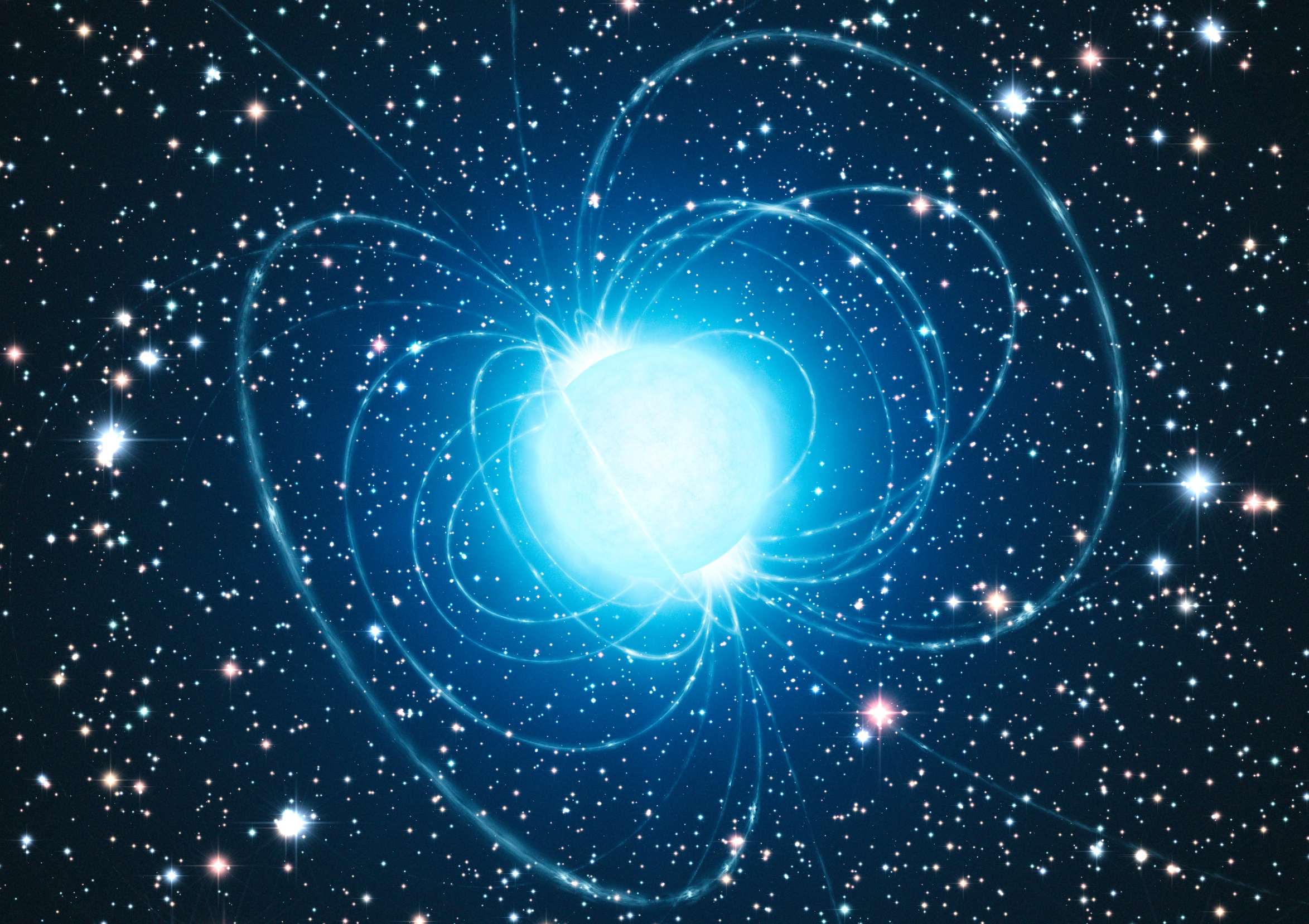 Estrela de nêutrons/pulsar
Estrela de nêutrons/pulsar
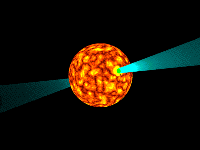 Crédito da imagem: http://astro.if.ufrgs.br
Nebulosa do Caranguejo – M1
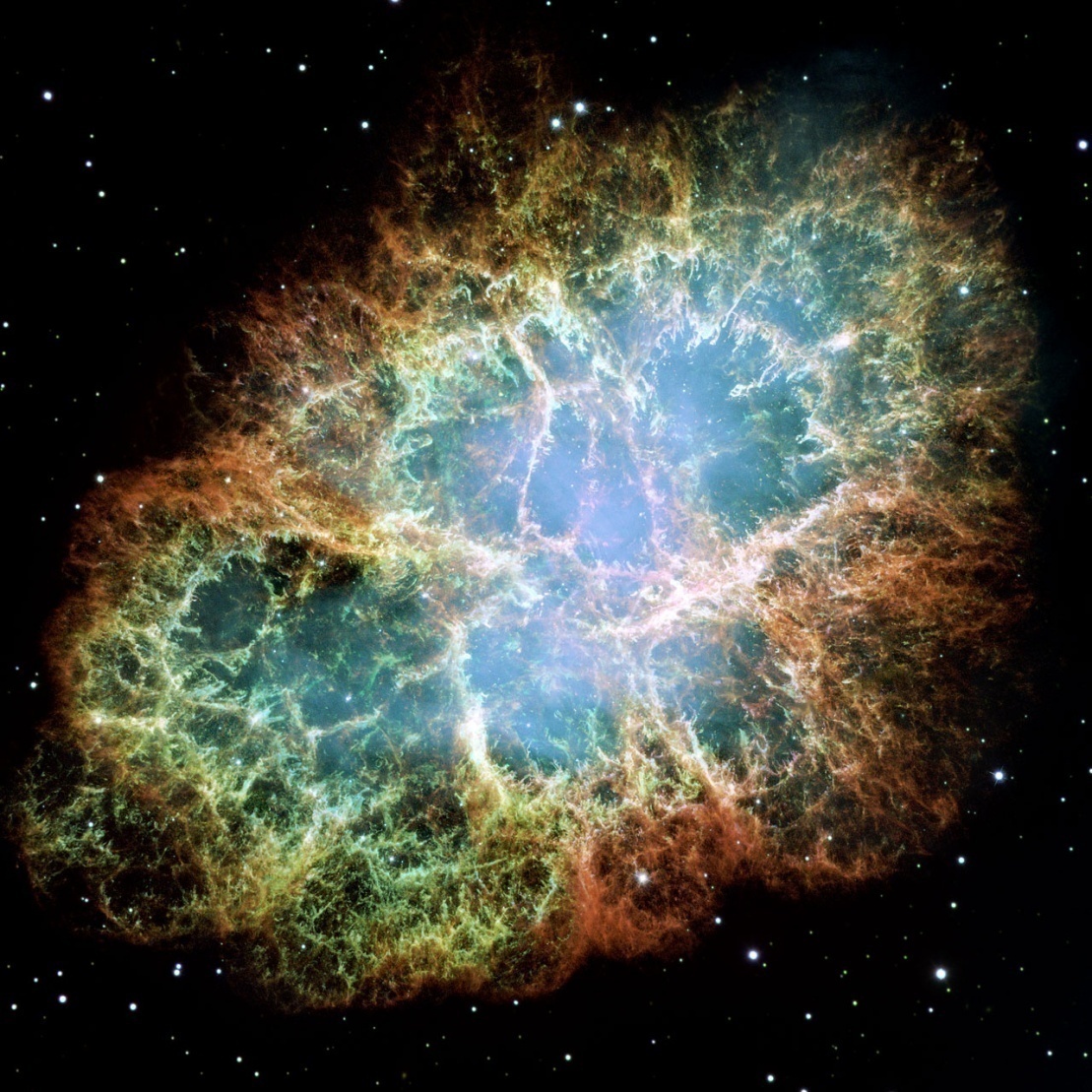 Crédito da imagem: Telescópio Espacial Hubble Disponível em http://www.hubblesite.org
Buraco Negro
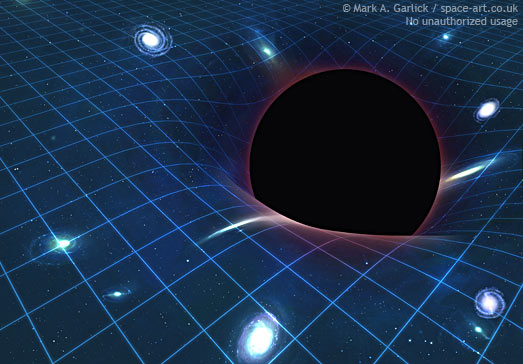 [Speaker Notes: Crédito da imagem: Mark A. Garlick]
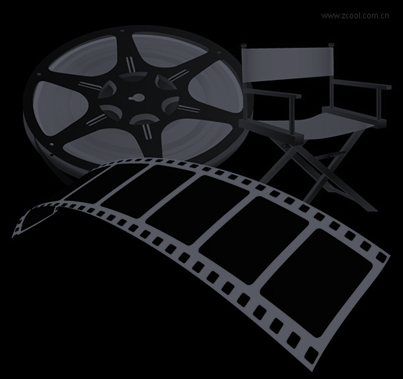 O destino do Sol
A vida do Sol
Sol no estágio de sequencia principal
Gigante vermelha
Nebulosa planetária
Anã branca
Nuvem interestelar
Imagens fora de escala
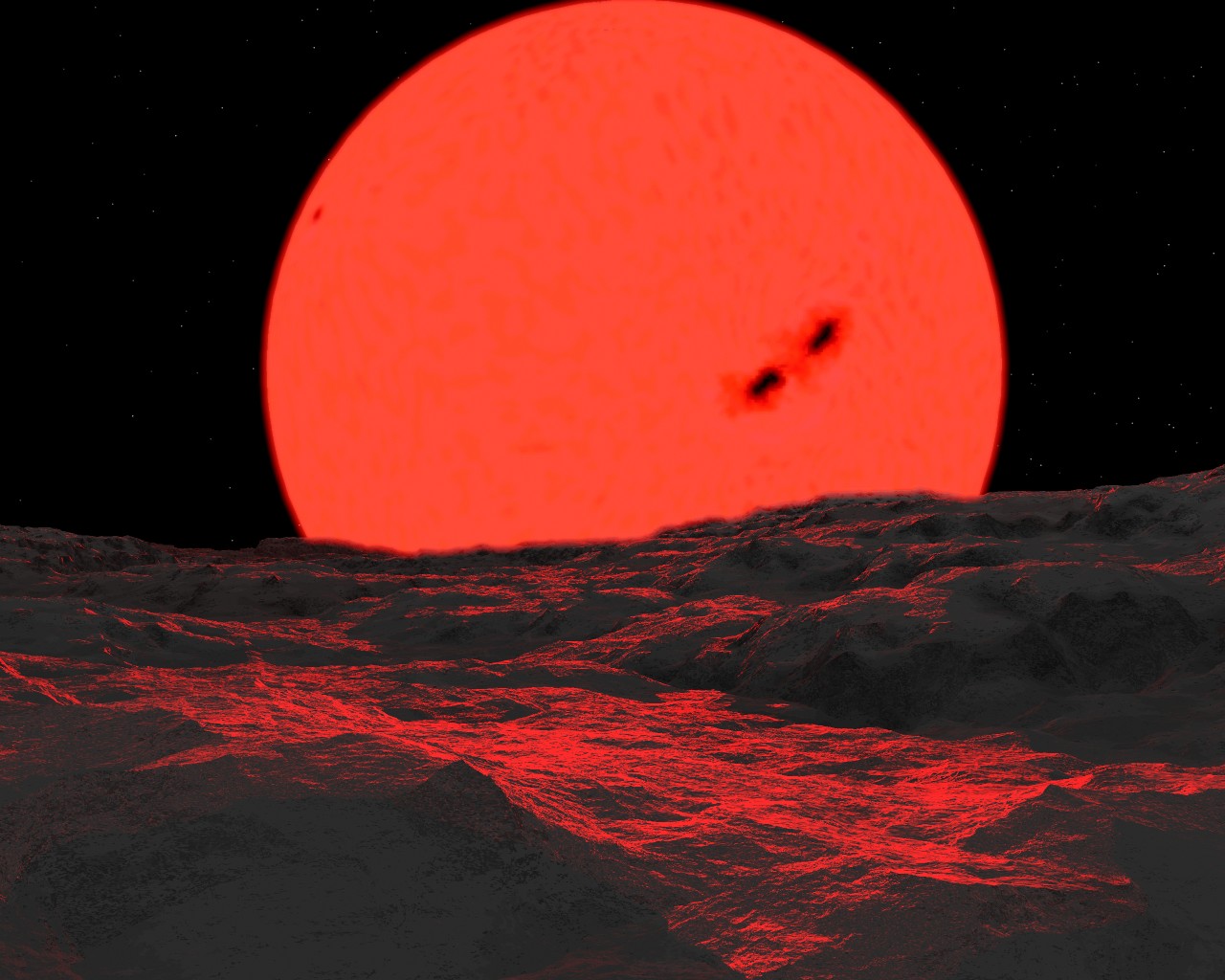 O Sol como gigante vermelha
[Speaker Notes: Crédito da imagem: http://members.wolfram.com/jeffb/vistapro/rising_redgiant.jpg]
E a Terra, como fica?
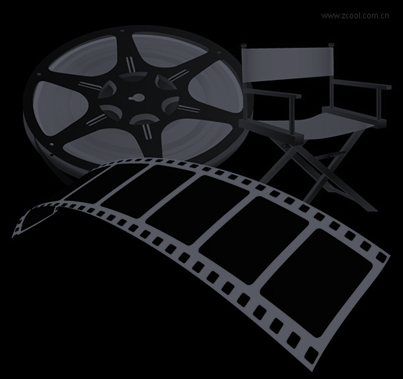 Fusão nuclear e a origem dos elementos químicos
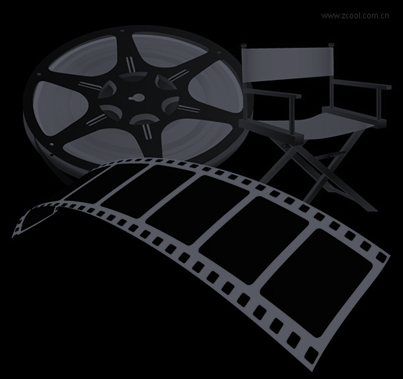 [Speaker Notes: Crédito : Brain Box/ Planetários de São Paulo]